Рідний край . Місто де ми живемо. Визначні пам’ятки.
Підготувала     вчитель  3Б кл . Корчкова Л.О.
«Яка стежка найкраща»
Засперечались одного разу діти , яка стежка найкраща? – До магазину, – там є цукерки.
– Ні, до школи, – там є діти.
– Ні, до річки, – там можна купатись.
– Ні, в садок, – там повно яблук та груш.
– Ні, у поле, – там простір широкий.
---Додому, діти!                                                               До рідного дому!
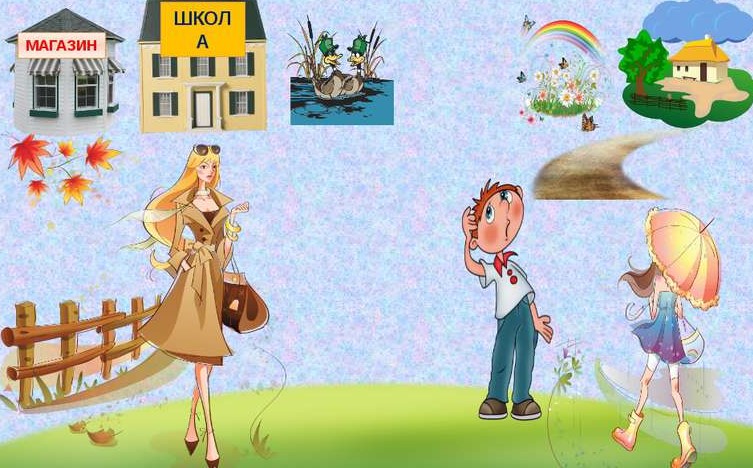 Кожна людина з великою любов’ю і душевним трепетом згадує те місце, де вона народилася, де промайнуло її дитинство, дитинство з дивосвітом-казкою, з материнською ласкою у затишній батьківській оселі. То родинне вогнище, маленька батьківщина кожної людини.
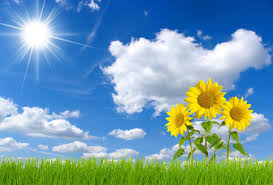 Гра  « Склади речення »

край рідний Твій     (Твій рідний край.)
край чарує наш         (Наш  край чарує.)
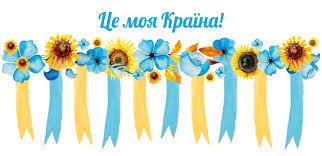 Що для вас означає рідний край?
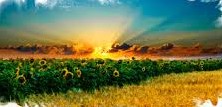 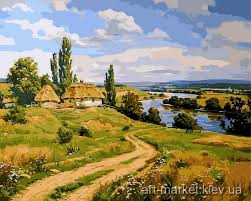 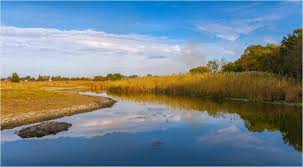 Земля 
Батьки 
Родина
Небо 
Рідний край 
Річка
Рідний край — це та частина України, де ми народилися і живемо.
     У кожної людини є свій рідний край. 
    Немає такої людини, яка не любила б місце де народилась і виросла.   Сьогодні ми з вами здійснимо заочну подорож по нашому місту. Отже, рушаємо…
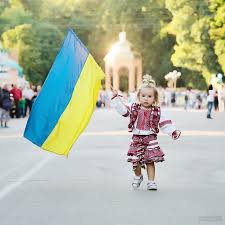 Перша наша зупинка « Центральна вулиця»

        Тут знаходиться будівля  міської ради , міська бібліотека і площа. Більшість будинків центральної вулиці старі, тому вони є «німими» свідками минулого нашого міста. В нашому місті дуже багато вулиць .
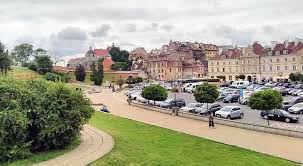 На якій вулиці         живете ви ?
Зупинка « Підприємства міста».
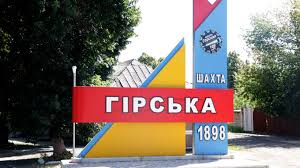 Вправа «Збери слово»: 
А,А,Т,Ш,Х   

           (ШАХТА)
Саме шахта дала нашому місту «життя» та забезпечує більшість людей роботою.
 Ще у нашому місті працює лікарня, міліція.
Зупинка «Культурно-освітні заклади»
В нашому місті працюють :школи, дитячий  садочок,спортивна та музична школи.
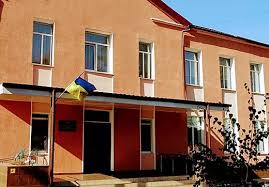 У якому куточку міста вам найбільше подобається бувати?Чому?

Намалюйте своє улюблене місце.
— Скажіть, де ви живете? Як називається ваше місто?
— Розкажіть, чи багато вулиць у вашому місті чи селі?
— Яка вулиця головна?
— Чим місто відрізняється від села?
— Що спільного на вулицях міста і села?
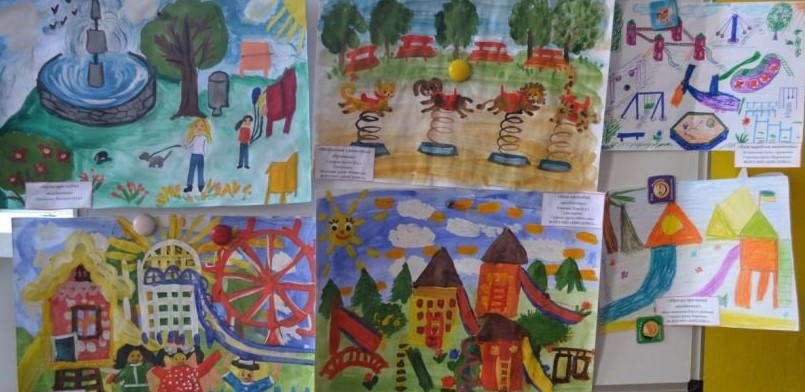 Який цікавий світ навколо,
Ти, друже, тільки придивись!
На небі сонця жовте коло,
А поруч з домом – сад і школа,
Живи, дорослішай і вчись!
Дивись на квіти, на дерева,
Вивчай птахів, комах, тварин,
Ти станеш кращим і, напевно,
В життя підеш сміливо й певно,
Та пам’ятай, ти не один!
З тобою вся твоя родина:
Батьки, бабусі та діди,
З тобою друзі, Батьківщина,
Тож, уперед, мій друже, йди!

Памятай :ЛЮБИ СВІЙ КРАЙ !
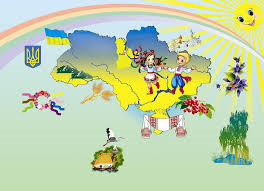 Дякую за увагу!